Psychrometry & Air-conditioning
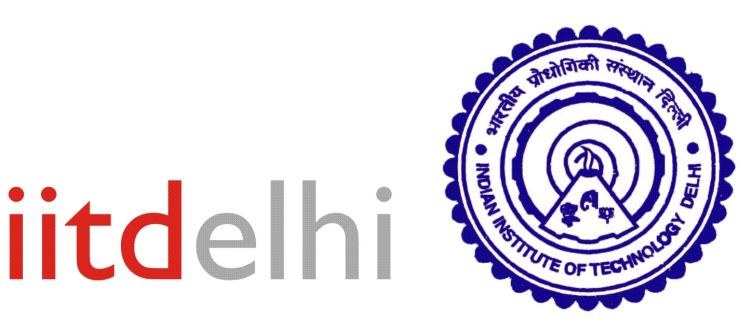 P M V Subbarao
Professor
Mechanical Engineering Department
I I T Delhi
Creation of Comfort /Conducive  Ambience ..…
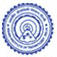 Psychrometric Chart & Processes
Psychrometrics is defined as the physics which deals with processes and properties of moist air (mixture of dry air and water vapor).
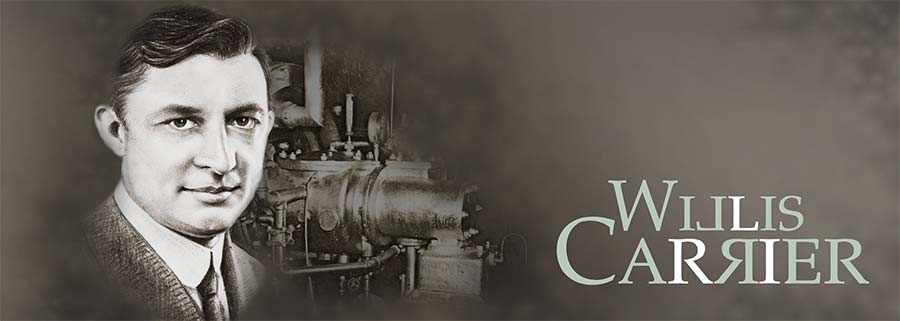 In 1903, Willis H. Carrier completed the world's first scientifically based air conditioning system for Sackett Wilhelm Lithographing Company situated in Brooklyn, New York., which was designed to control humidity.
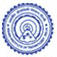 The Birth of Air-conditioning System
From his rich experience, Willis Carrier coined the term- Air Conditioning System as:
“Air Conditioning is the control of the humidity of air by either increasing or decreasing its moisture content. Added to the control of humidity are the control of temperature by either heating or cooling the air, the purification of the air by washing or filtering the air, and the control of air motion and ventilation.”
Conditioning of Ambient Atmosphere
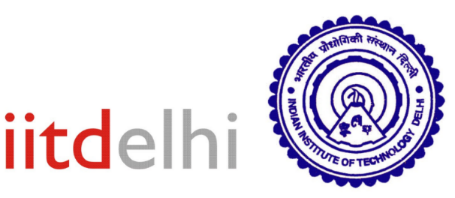 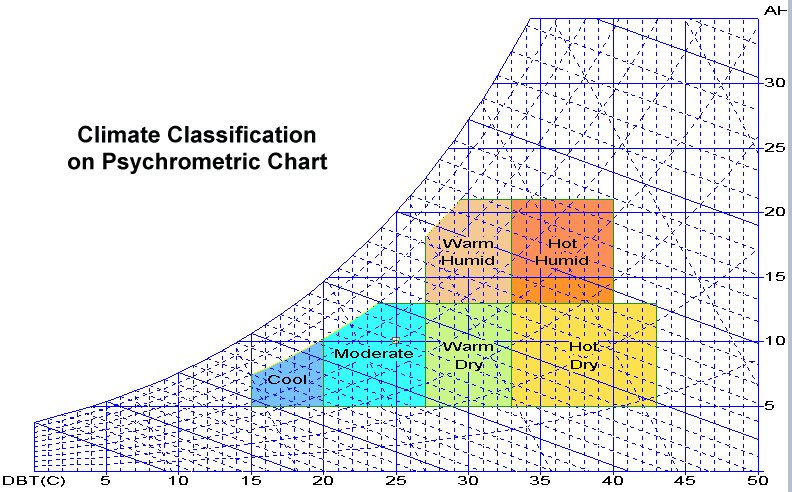 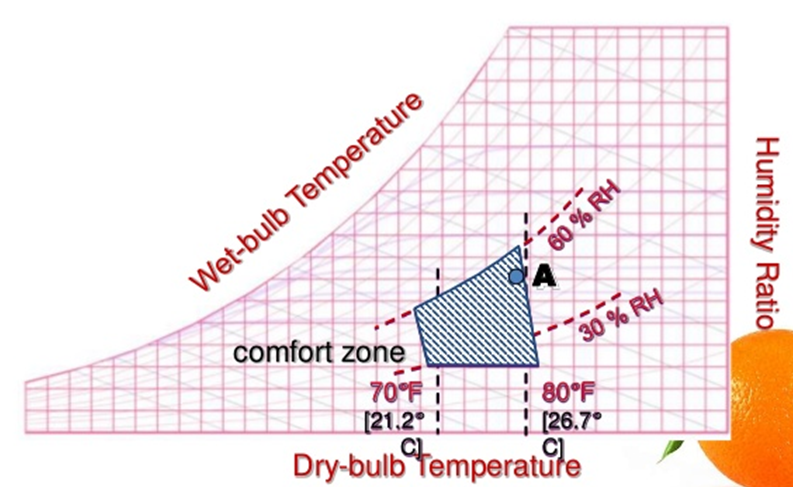 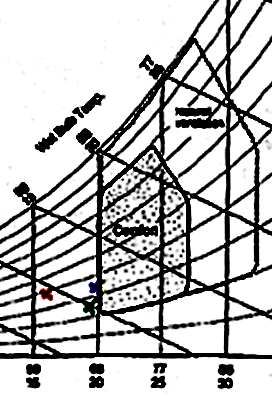 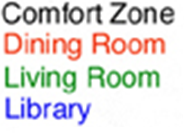 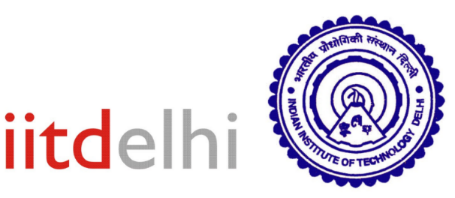 Energy Intensive Psychrometric Processes
Dehumidification
Sensible Heating or Cooling
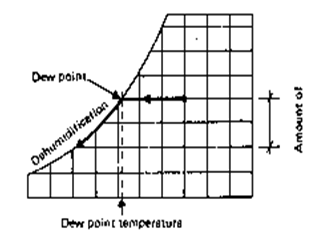 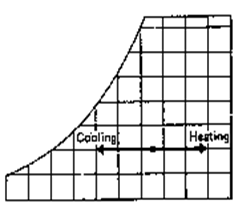 Humidification & Cooling
Humidification & heating
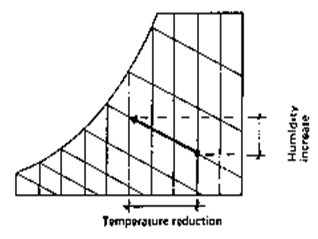 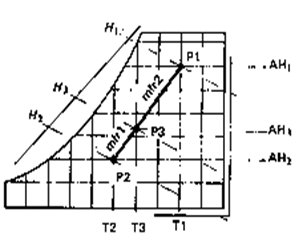 Analysis of Cooling Experiment
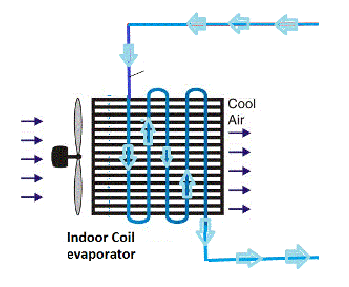 TC
Tae
Tai
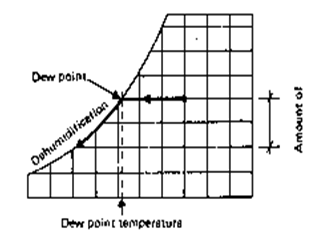 Cooling and Dehumidification
When ambient air is made to flow past  a cooling coil, the air can undergo sensible cooling and dehumidification.
Let Tc be the temperature of cooler surface:

Tae is usually larger than Tc as the most of the air leaving is at some state between C and ae.

The efficiency of cooling coil is defined as Coil By-pass Factor or Contact Factor.
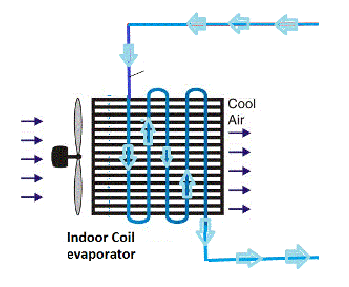 TC
Tae
Tai
Flow Chart for Humid Summer Air-Conditioning System
Fan
Room
2
1
Recirculated air
6
5
4
Fresh air
3
Cooler
Mixer
Heater
Energy balance in mixing:
Analysis of Mixer
Return air
Room
2
1
Conditioned
Air
4
Fresh air
3
Mixer
Energy balance in mixing:
Cooling of Mixed Air
Fan
Room
2
1
Recirculated air
Fresh air
4
5
3
Mixer
Cooler
Winter Air-conditioning System
Room
2
1
Recirculated air
7
5
6
4
Fresh air
3
Mixer
Pre Heater
Heater
Washer
Sequence of Psychrometic Process in Winter A/C
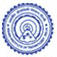 2
x
6
7
1
4
5
1-x
3
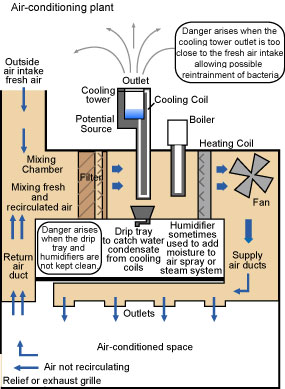 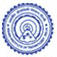 General Air Conditioning System
A typical all weather air conditioning system is shown diagrammatically above.
Some of the air is recirculated and mixed with a quantity of fresh air.
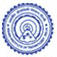 Components of Cooling Loads
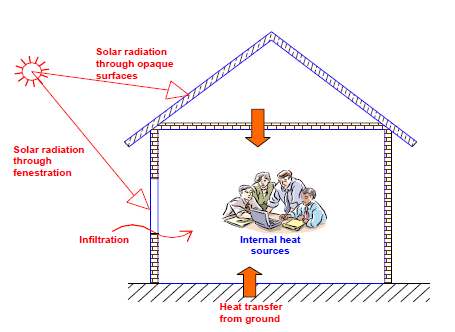 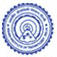 Total heat gain, sensible heat gain fraction from occupants
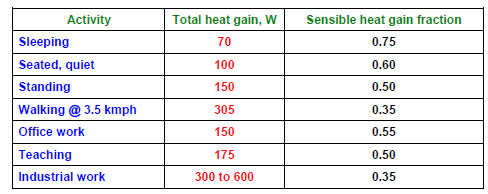 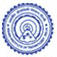 Typical appliance load
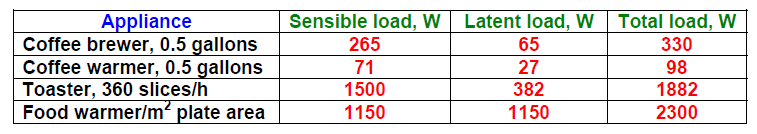